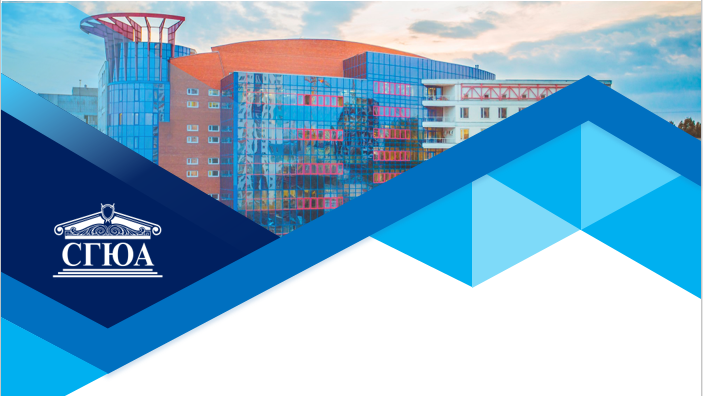 ПРЕЗЕНТАЦИЯ 
элективной дисциплины
ФИНАНСОВАЯ ГРАМОТНОСТЬ
Кафедра экономики
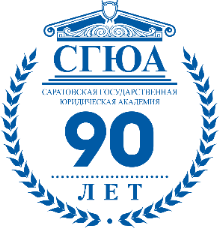 Цель освоения дисциплины
формирование теоретических знаний и практических навыков в области личного финансового планирования, безопасного и выгодного использования банковских услуг и страхования, разработки личной инвестиционной стратегии и выбора инвестиционных инструментов, налогообложения и пенсионного обеспечения.
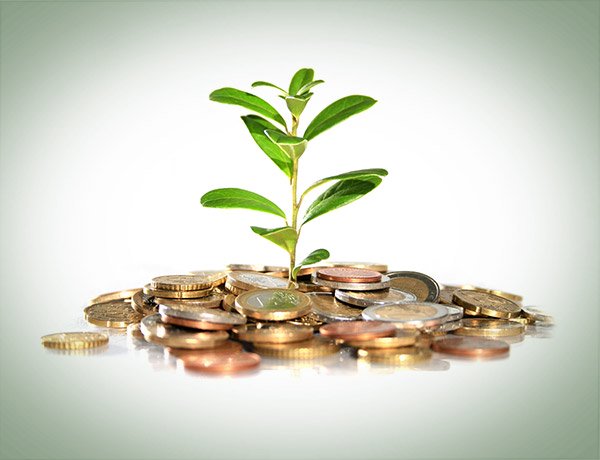 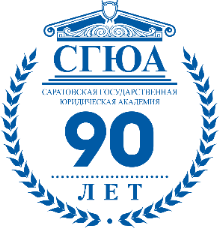 Задачи дисциплины
изучение основ управления личными доходами и расходами;
получение знаний в области банковских услуг и страхования; 
изучение сущности стратегии инвестирования и инвестиционных инструментов;
получение знаний о пенсионной системе РФ;
получение знаний в области налогообложения физических лиц и оформления налоговых вычетов.
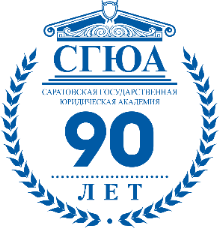 Для кого предназначена дисциплина?
обучающиеся по направлению подготовки 40.03.01 Юриспруденция, Судебно-адвокатский профиль;

обучающиеся по специальности 40.05.04 Судебная и прокурорская деятельность, специализации Прокурорская деятельность, Судебная деятельность.
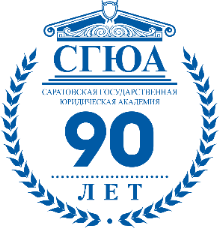 Что изучается в ходе освоения дисциплины?
Как управлять своими доходами и расходами? 
Как составить личный финансовый план?
Как безопасно и эффективно использовать при необходимости кредиты банка, ипотеку, кредитные карты?
Как застраховаться на случай непредвиденных обстоятельств?
Как накопить, выгодно вложить и грамотно распорядиться сбережениями? 
Пенсионная система: как обеспечить себе безбедную старость?
Налоги и налоговые вычеты: как оптимизировать личную налоговую нагрузку?
Как уберечь себя от финансового мошенничества?
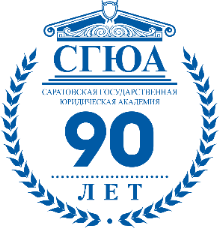 Тематический план дисциплины
Тема 1. Личное финансовое планирование: управление доходами и расходами
Тема 2. Кредит и депозит как услуги банка
Тема 3. Страхование
Тема 4. Стратегии инвестирования и инвестиционные инструменты
Тема 5. Пенсионная система
Тема 6. Налоги и налоговые вычеты в управлении личными финансами.
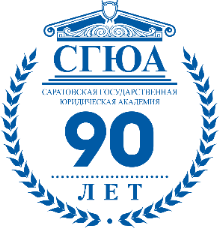 Как будут проходить занятия?
Деловые игры
Выполнение кейс-заданий
Решение практико-ориентированных  задач по управлению личными финансами, разработке личного финансового плана, выбору инструментов инвестирования
Обсуждение дискуссионных проблем в сфере личных финансов
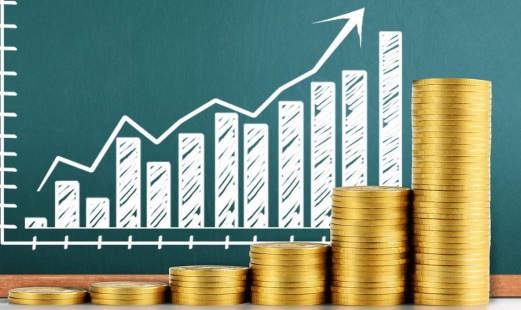 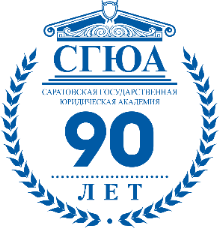 Значение дисциплины для дальнейшего обучения
Основные положения дисциплины могут быть использованы в дальнейшем при изучении дисциплин:
40.03.01 Юриспруденция: Финансовое право, Предпринимательское право, Банкротство физических и юридических лиц.
40.05.04 Судебная и прокурорская деятельность: Финансовое право, Банковское право.
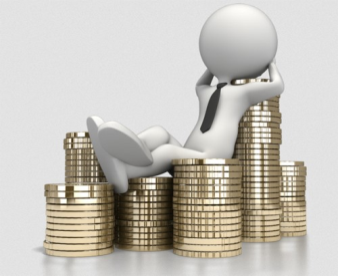 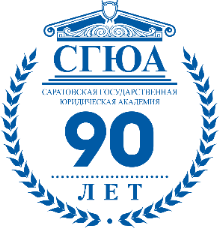 Значение дисциплины для практической работы юриста
Развитие компетенций в сфере финансового мышления, оптимального экономического поведения, разумного потребления как основы комфортной жизни и обеспечения собственного финансового благополучия;
Возможность применять полученные знания основ личного финансового планирования, закономерностей функционирования кредитного рынка и рынка страховых услуг, пенсионной и налоговой систем в будущей профессиональной деятельности.
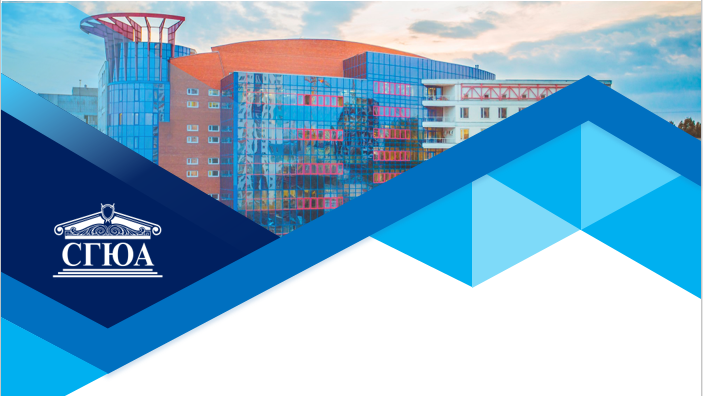 СПАСИБО ЗА ВНИМАНИЕ!